Layers of Earth
Composition of Earth
Earth Has 4 main systems that interact:
The Atmosphere– layer of gas that surrounds Earth more commonly known as “air”.
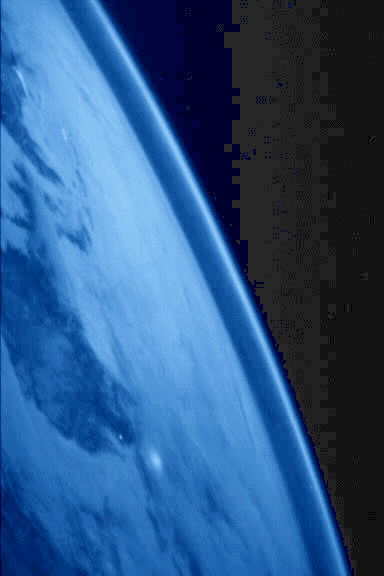 Composition of Earth
Earth Has 4 main systems that interact:

The Atmosphere
Mostly Nitrogen and Oxygen
Water vapor is responsible for clouds and precipitation
Has layers
Protects us from meteors and comets, x-rays, gamma rays, ultra violet light
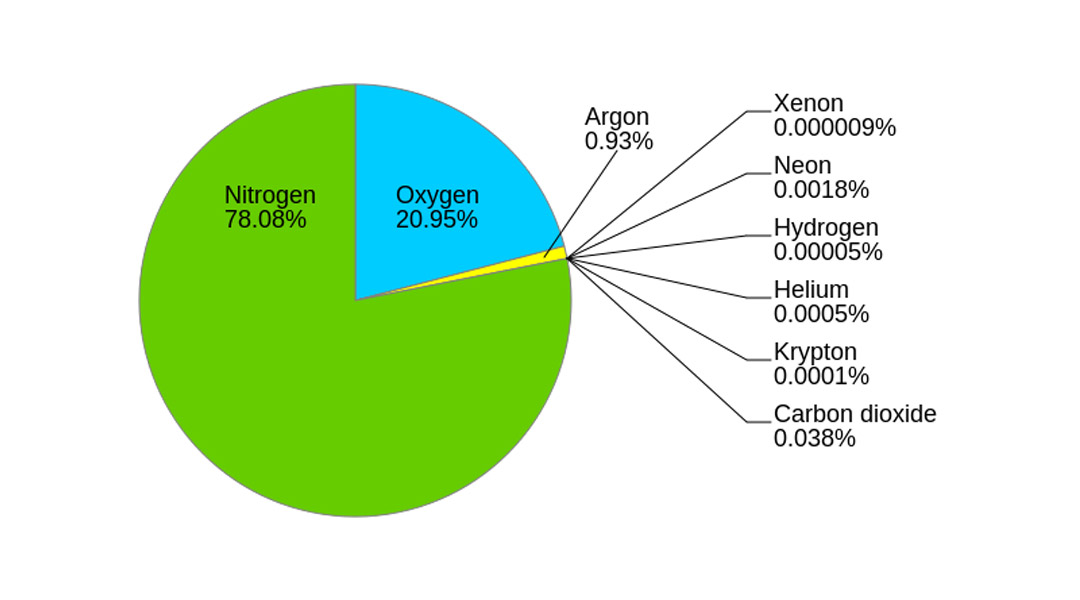 Composition of Earth’s atmosphere
The Atmosphere
layers
Exosphere
Thermosphere
Mesosphere
Stratosphere
Troposphere
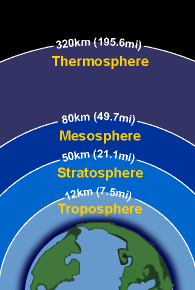 Exosphere
Composition of Earth’s atmosphere
Earth Has 4 main systems that interact:
The Atmosphere
Troposphere
Contains most clouds and weather.
Temperature cools as go higher 50% of sun’s energy passes through, 50% is reflected back.
Most of the troposphere’s heat is from Earth (convection).
As the altitude increases, the air temperature decreases.
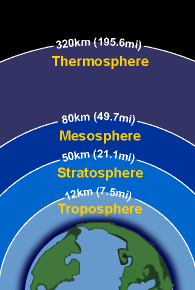 Exosphere
Composition of Earth’s atmosphere
Stratosphere
10 km to 50 km 
 contains ozone that absorbs much of the Sun’s ultraviolet radiation.
Gets warmer as go up.
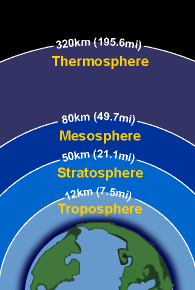 Composition of Earth’s atmosphere
Mesosphere
 50-85 km
The coldest part of the atmosphere. It can get down to                    -90°C in the mesosphere. 
As the altitude increases, the air temperature decreases.
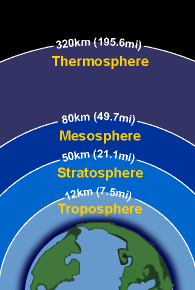 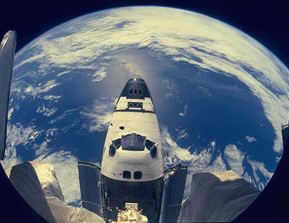 Composition of Earth’s atmosphere
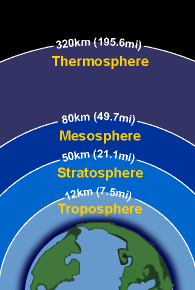 Thermosphere
80-500 km
Temperatures increase up to 1,700°C
Filters out x-rays and gamma rays from the sun. 
The space shuttle orbits in the thermosphere of the Earth.
Exosphere
The last layer of the atmosphere
Difficult to tell where it stops and space begins
Very few atoms in this layer of the atmosphere
Ionosphere
Within the mesosphere and thermosphere is a layer of electrically charged particles. This layer allows radio waves to travel across the country to another city.
The region beyond the ionosphere is known as the exosphere.
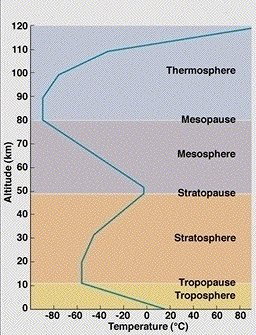 Hydrosphere
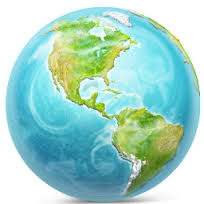 Cryosphere
Sea ice
Lake ice
River ice
Snow cover
Glaciers
Ice caps
 Ice sheet
Frozen ground
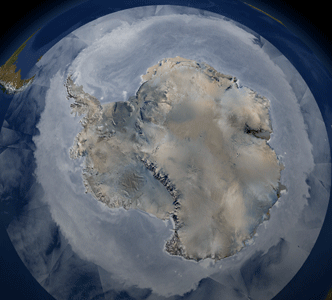 THE EARTH’SHYDROSPHERE:Distribution of Water on Earth
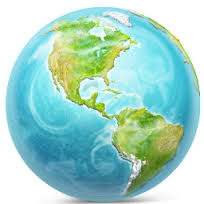 Volume
Percent of Total
OCEANS	   	  1,350 x 1015 m3		97.2

CRYOSPHERE	                      29 x 1015 m3		  2.1
(Glaciers & Polar Ice)
UNDERGROUND	       8.4 x 1015 m3		  0.6
(Aquifers)
LAKES & RIVERS	       0.2 x 1015 m3		  0.01
ATMOSPHERE	                      0.013 x 1015 m3	  	  0.001
BIOSPHERE		        0.0006 x 1015 m3                        4 x 10-5
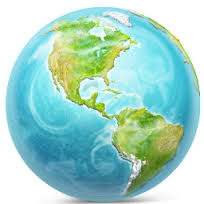 Distribution of Water on Earth
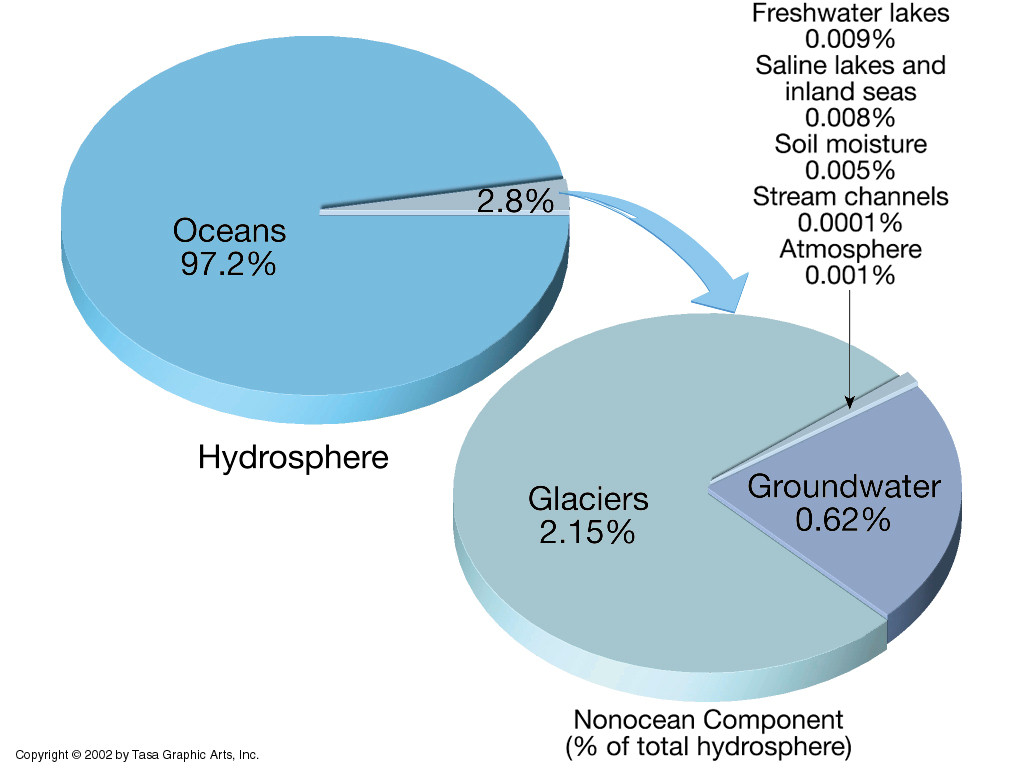 Water cycle
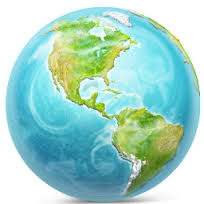 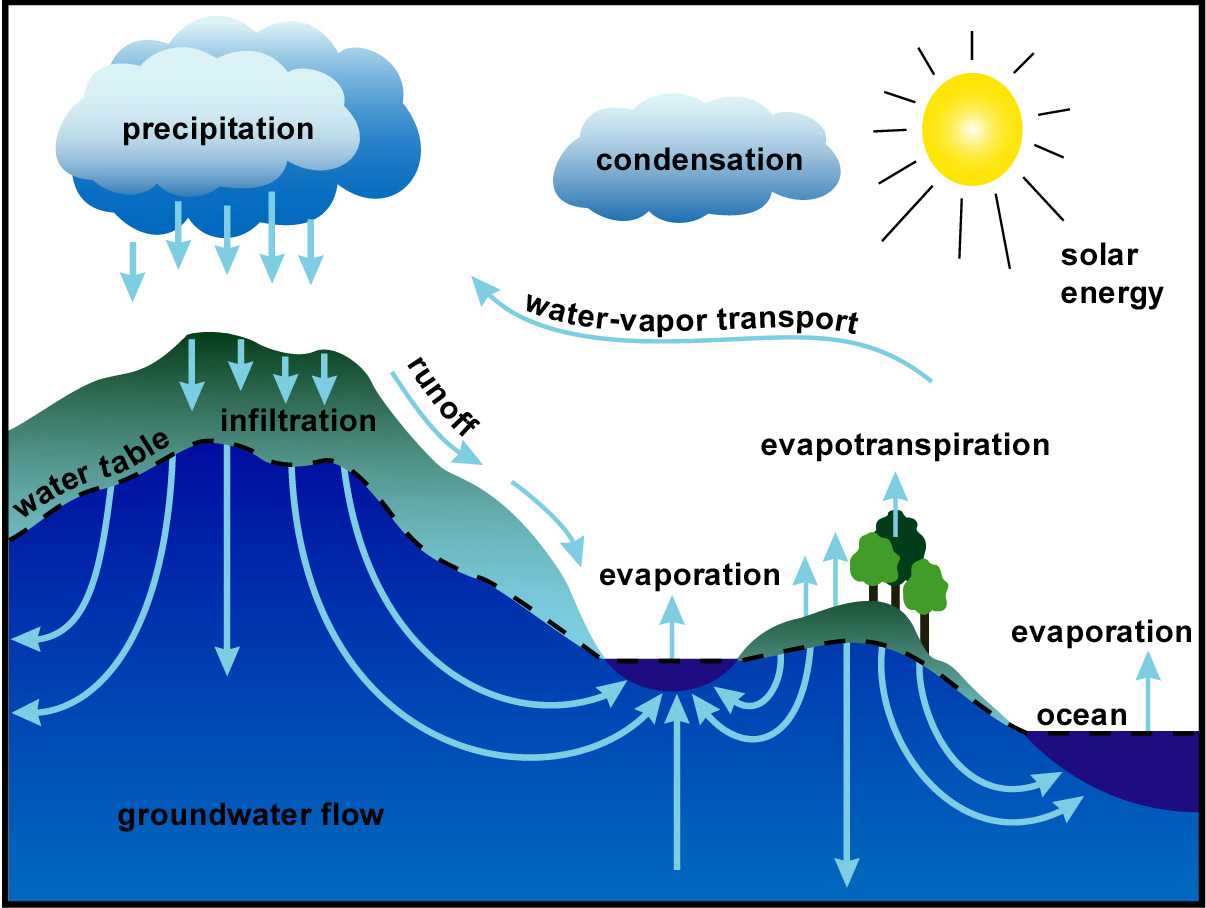 Biosphere
Producers 
Consumers 
Decomposers
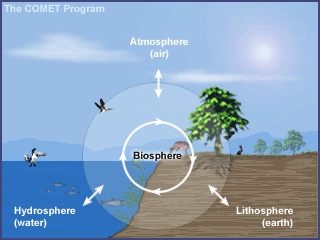